耶稣的门徒
2017-04-09
徐志雄
回顾
耶稣出来传道（1:1-45）
耶稣引起争议（2:1-3:6）
A  医治瘫子（赦罪的权柄）
B  和税吏吃饭（有病的人才需要医生）
C  门徒不禁食（新酒不能装旧瓶）
B’ 安息日掐麦穗（人子是安息日的主）
A’ 安息日治病（安息日可以行善救命吗）
小结：耶稣继续治病赶鬼 （3:7-12）
耶稣呼召和训练门徒（3:13-6:29）
一、呼召门徒（可3:13-19 ）
耶稣上了山，随自己的意思叫人来；他们便来到他那里。 他就设立十二个人，要他们常和自己同在，也要差他们去传道， 并给他们权柄赶鬼。 
	这十二个人有西门（耶稣又给他起名叫彼得）， 还有西庇太的儿子雅各和雅各的兄弟约翰（又给这两个人起名叫半尼其，就是雷子的意思）， 又有安得烈、腓力、巴多罗买、马太、 多马、亚勒腓的儿子雅各、和达太，并奋锐党的西门， 还有卖耶稣的加略人犹大。。
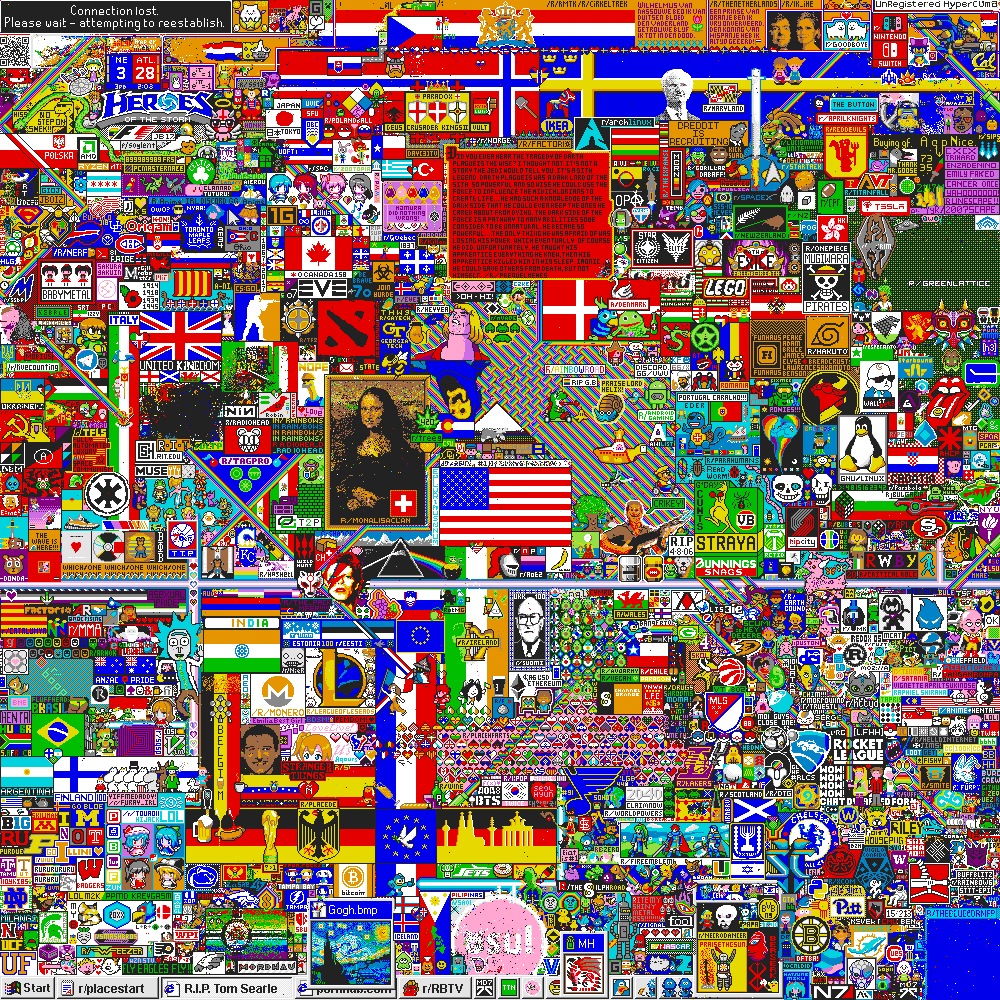 美国国旗攻防战
使徒雅各 (44AD)
使徒安得烈 (60AD)
使徒小雅各 (62AD)
使徒彼得 (64AD)
使徒达太 (65AD)
使徒西门 (65AD)
使徒多马 (72AD)
使徒马太 (74AD)
使徒腓利 (80AD)
使徒巴多罗买
使徒约翰 (98AD)
二、撒但怎能赶出撒但（3:22-30）
从耶路撒冷下来的文士说：「他是被别西卜附着」；又说：「他是靠着鬼王赶鬼。」 耶稣叫他们来，用比喻对他们说：「撒但怎能赶出撒但呢？ 若一国自相纷争，那国就站立不住； 若一家自相纷争，那家就站立不住。 若撒但自相攻打纷争，他就站立不住，必要灭亡。 没有人能进壮士家里，抢夺他的家具；必先捆住那壮士，才可以抢夺他的家。 我实在告诉你们，世人一切的罪和一切亵渎的话都可得赦免； 凡亵渎圣灵的，却永不得赦免，乃要担当永远的罪。」这话是因为他们说：「他是被污鬼附着的。」
基督的工作
撒但怎能赶出撒但呢？ 若一国自相纷争，那国就站立不住； 若一家自相纷争，那家就站立不住。 若撒但自相攻打纷争，他就站立不住，必要灭亡。 
没有人能进壮士家里，抢夺他的家具；必先捆住那壮士，才可以抢夺他的家。
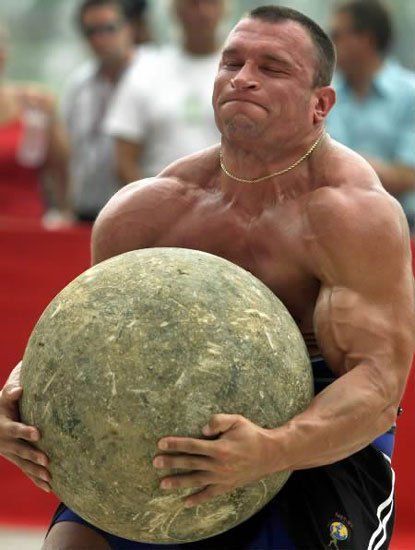 基督的工作
撒但怎能赶出撒但呢？ 若一国自相纷争，那国就站立不住； 若一家自相纷争，那家就站立不住。 若撒但自相攻打纷争，他就站立不住，必要灭亡。 
没有人能进壮士家里，抢夺他的家具；必先捆住那壮士，才可以抢夺他的家。
特要借着死败坏那掌死权的，就是魔鬼，并要释放那些一生因怕死而为奴仆的人（来2:14）
抵挡魔鬼
认清魔鬼的诡计
顺服神的带领
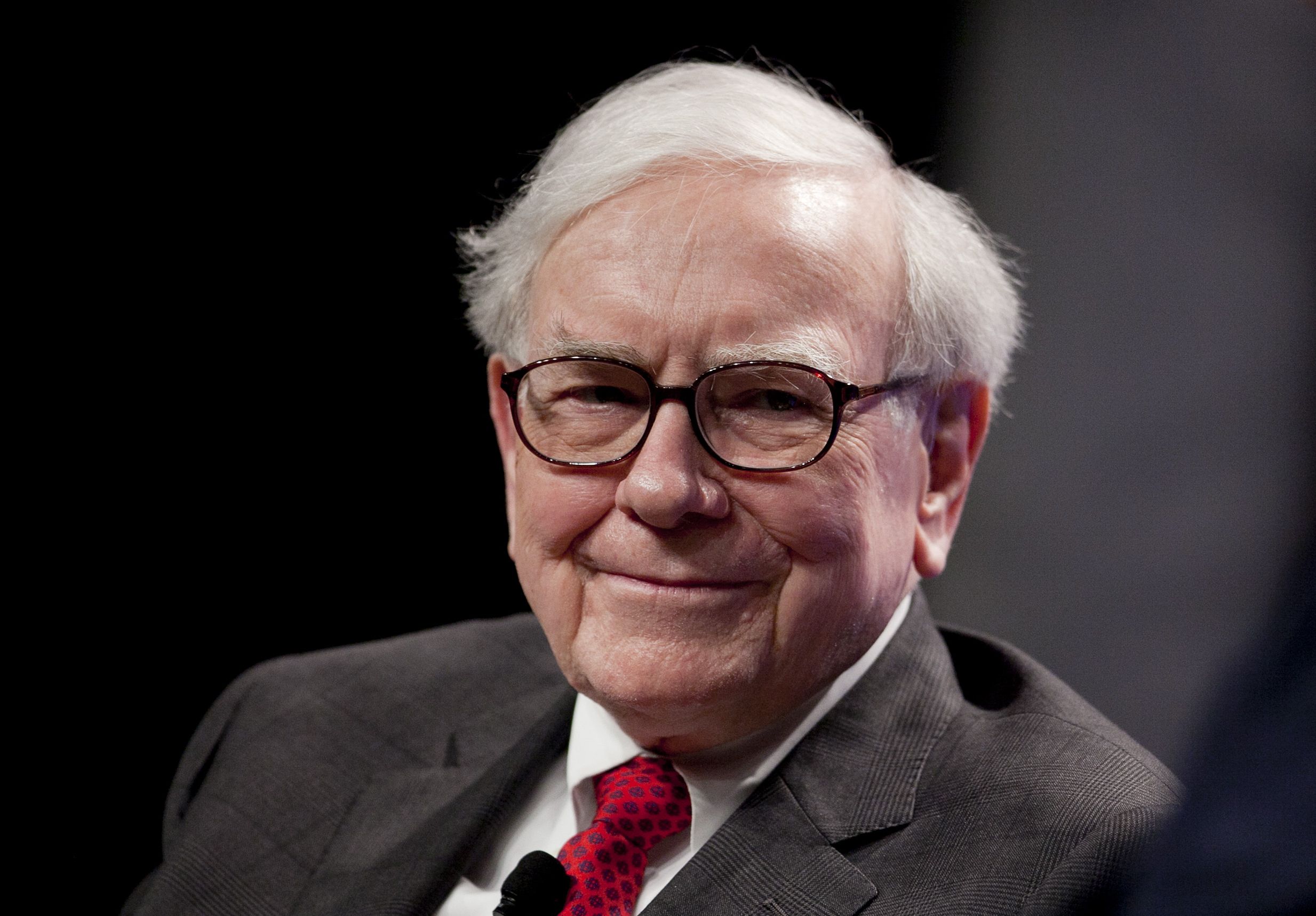 抵挡魔鬼
认清魔鬼的诡计 
顺服神的带领
认真读神的话语 
把信仰落实到生活中
三、谁是我的母亲，谁是我的弟兄？（3:20-21, 31-35）
3:20耶稣进了一个屋子，众人又聚集，甚至他连饭也顾不得吃。 耶稣的亲属听见，就出来要拉住他，因为他们说他癫狂了。
（文士称耶稣是靠鬼王赶鬼）
3:31当下，耶稣的母亲和弟兄来，站在外边，打发人去叫他。 有许多人在耶稣周围坐着，他们就告诉他说：「看哪，你母亲和你弟兄在外边找你。」 耶稣回答说：「谁是我的母亲？谁是我的弟兄？」 就四面观看那周围坐着的人，说：「看哪，我的母亲，我的弟兄。 凡遵行神旨意的人就是我的弟兄姊妹和母亲了。」
超越亲情的新关系
人到我这里来，若不愛我勝過愛自己的父母、妻子、兒女、弟兄、姐妹和自己的性命，就不能做我的門徒；凡不背着自己十字架跟从我的，也不能作我的门徒。。。这样，你们无论甚么人，若不撇下一切所有的，就不能作我的门徒。 
		（路加福音14:26-27, 14:33)
凡遵行神旨意的人
遵行神的旨意，需要谦卑下来 
遵行神的旨意，不要寻找借口
遵行神的旨意，需要屡败屡战
总结
耶稣的门徒是一个多元化的团队，教会也需要接纳不同的人，一起建造基督的身体 
耶稣的门徒用生命见证主耶稣，这个信仰值得我们全身心地投入
这是一场属灵的战争，我们要顺服神，抵挡魔鬼
神家里的人是那些愿意遵行神旨意的人